2
MÁI ẤM GIA ĐÌNH
Bài
1
NỤ HÔN TRÊN BÀN TAY
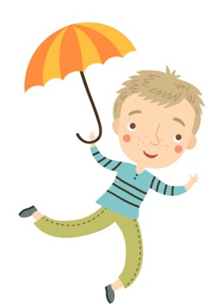 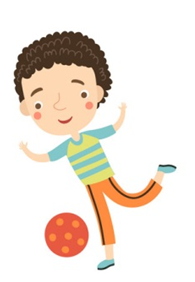 Tiết 4Nghe viết
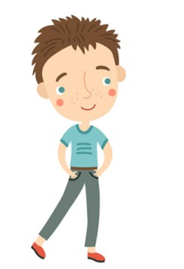 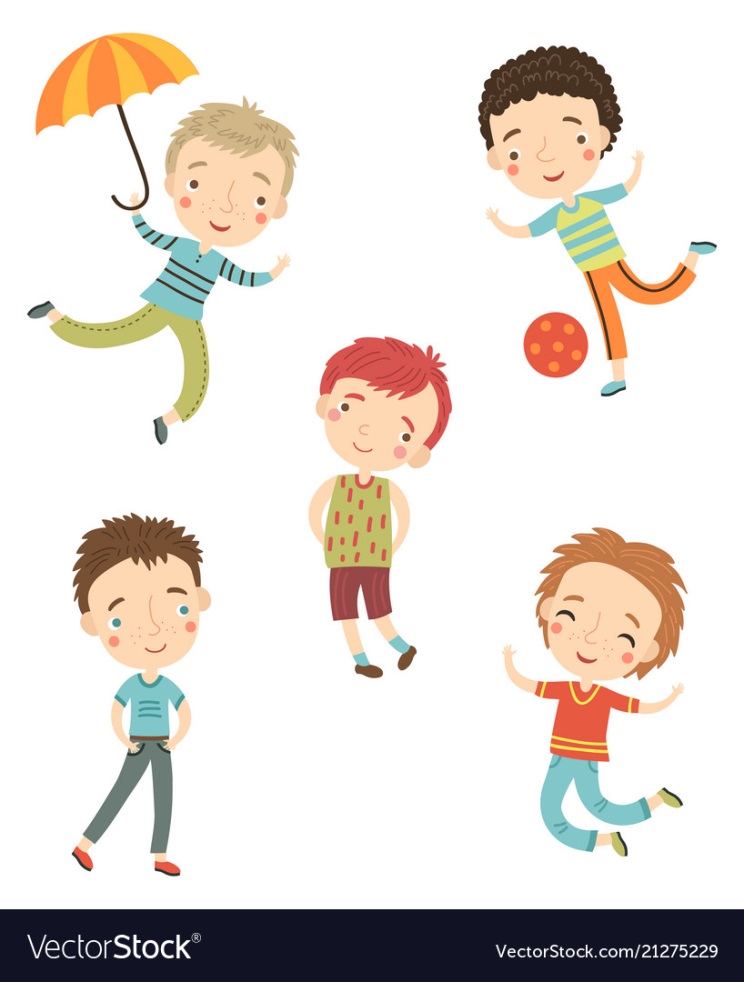 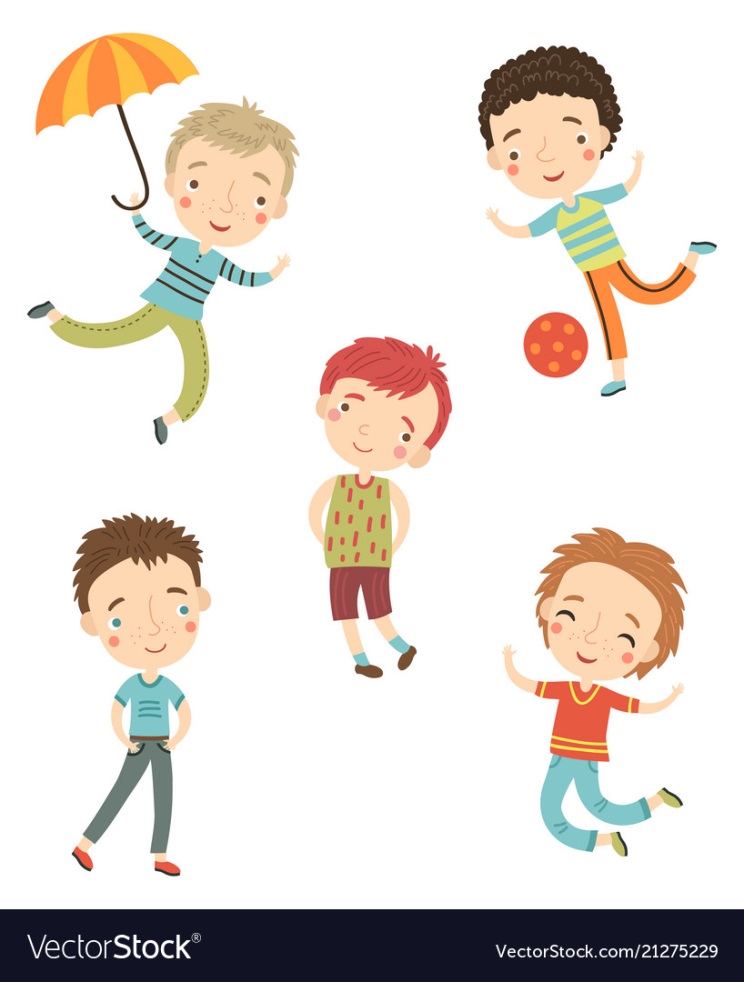 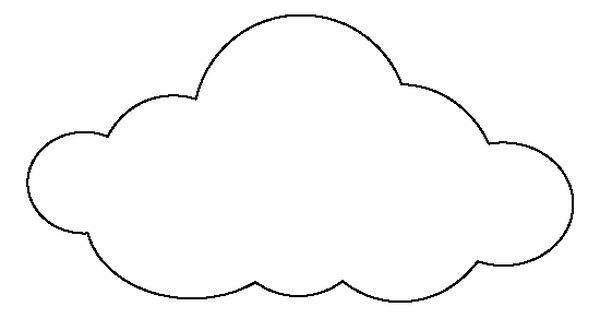 Nghe viết
7
Mẹ nhẹ nhàng đặt nụ hôn vào bàn tay Nam.
Nam thấy thật ấm áp.
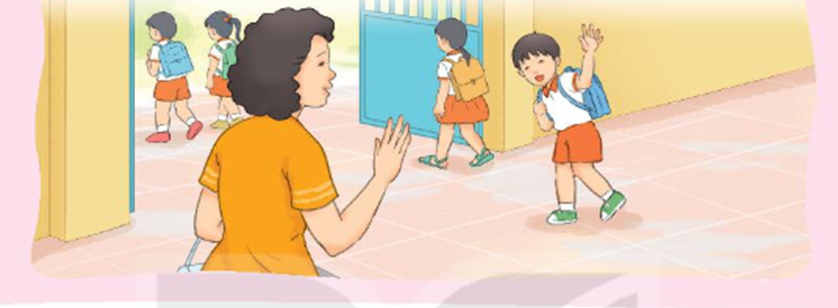 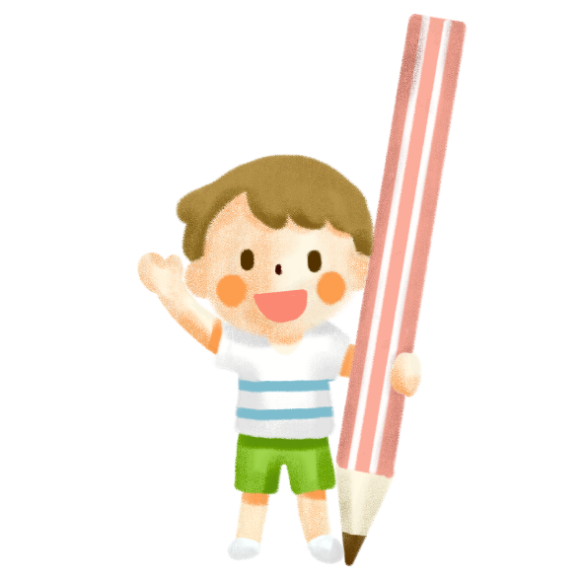 Khi viết chữ đầu dòng, ta lưu ý gì?
Những chữ nào viết hoa? Vì sao?
Kết thúc câu có dấu gì?
Em hãy tìm từ dễ viết lẫn trong bài.
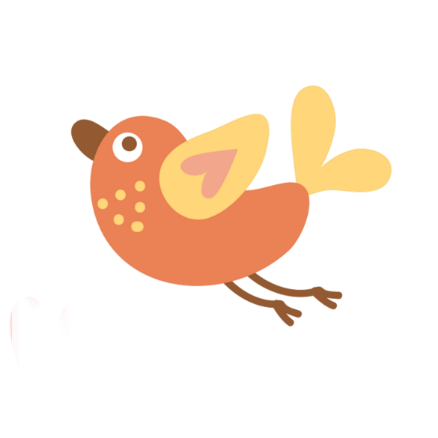 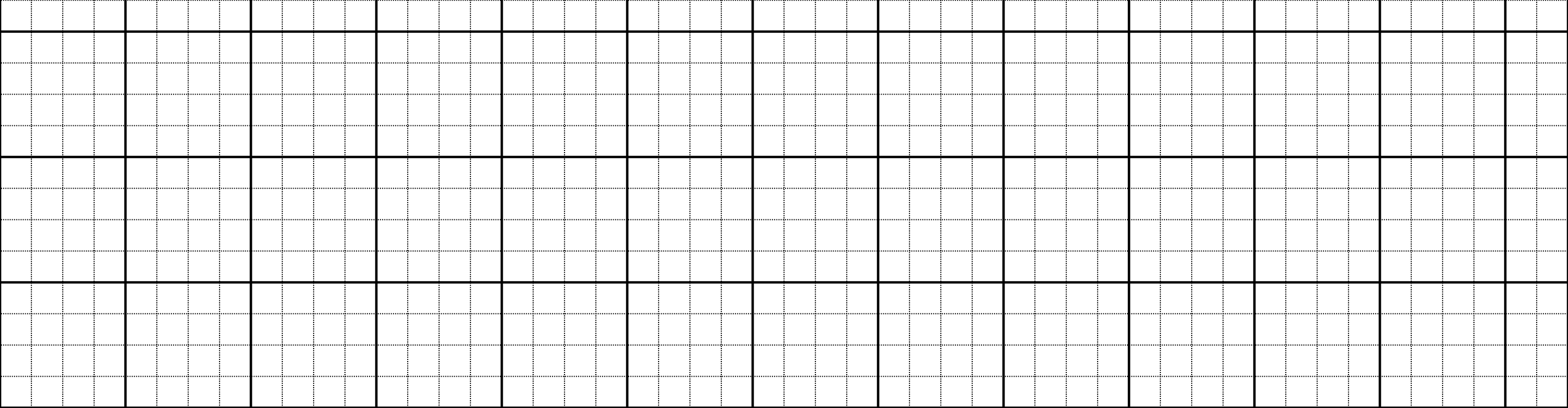 Mẹ · ηàng đặt wụ hŪ vào bàn Ǉay
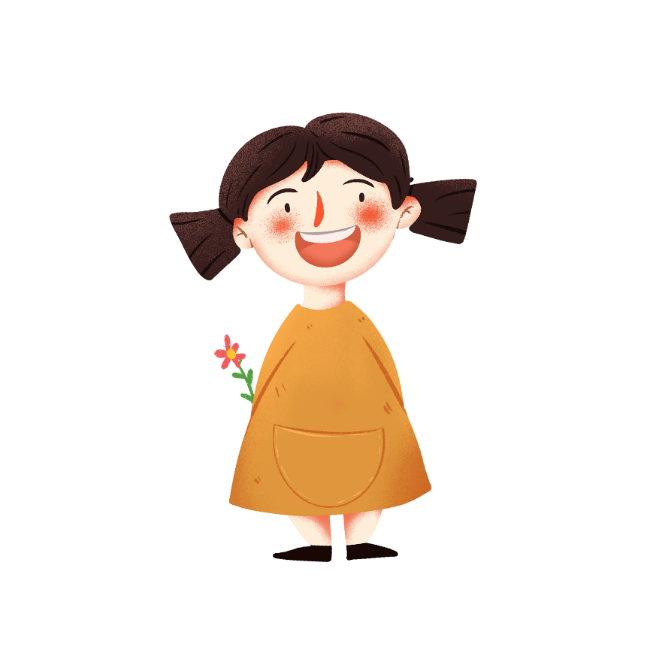 Nam. Nam κấy κật ấm áp.
8
Chọn chữ phù hợp thay cho bông hoa
a. n  hay l ?
iềm vui
o lắng
òng mẹ
l
l
n
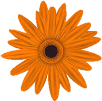 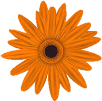 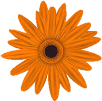 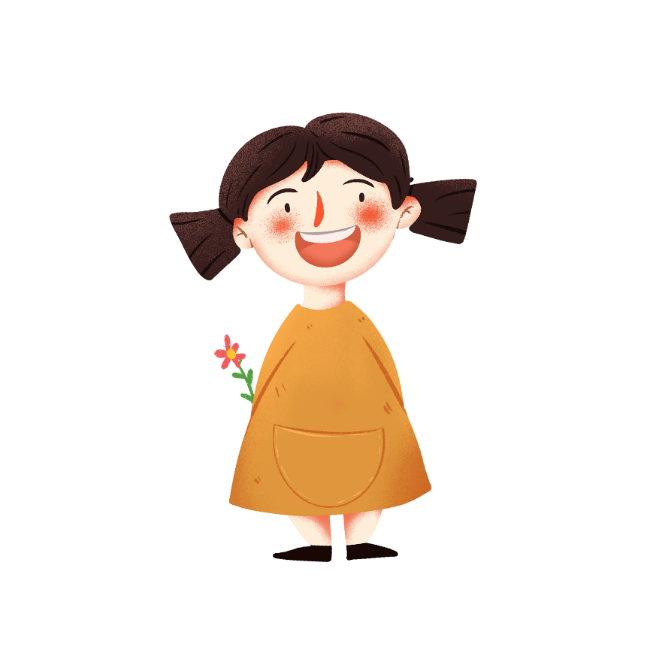 b. c  hay k?
c
k
mẹ     on
ỉ niệm
ì diệu
k
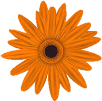 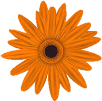 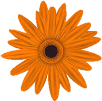 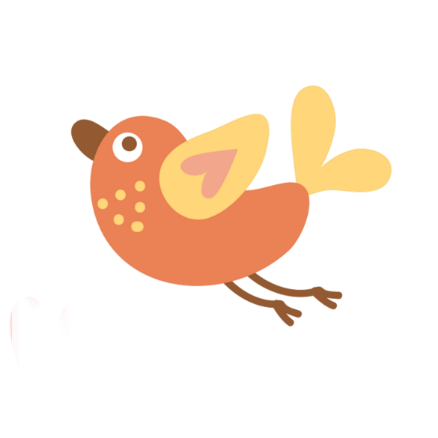 Hát một bài hát về mẹ
9
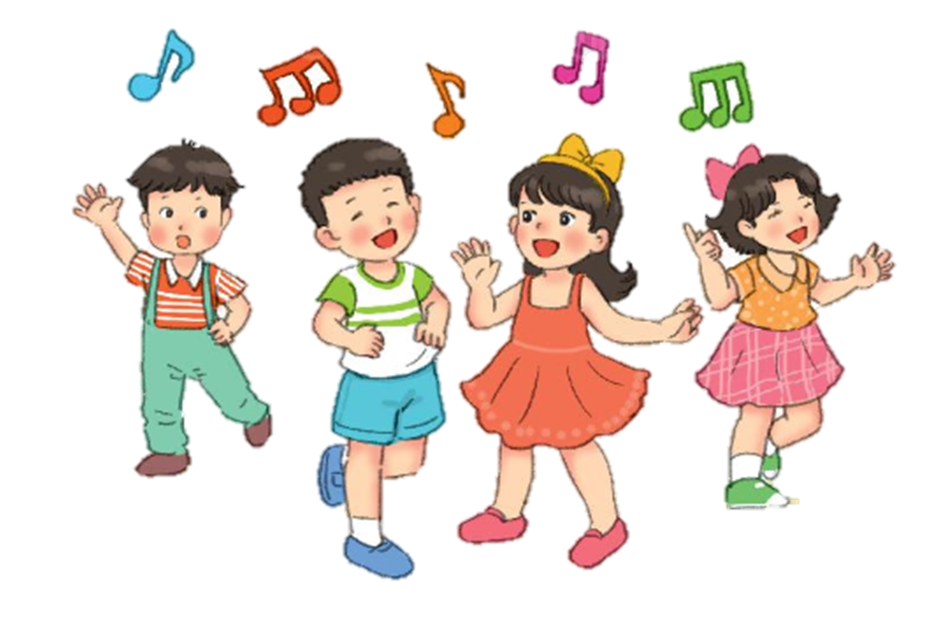